Enhancing Quantum Utility
simulating large-scale quantum spin chains on superconducting quantum computers
https://doi.org/10.1103/PhysRevResearch.6.033107
arXiv: 2312.12427
Kwangmin Yu
January 15th, 2025
Contributors
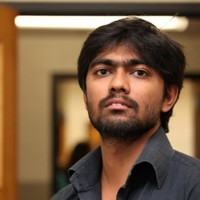 Raza Sabbir Sufian
New Mexico State University
Brookhaven National Lab
Talal Ahmed Chowdhury
University of Kansas
University of Dhaka
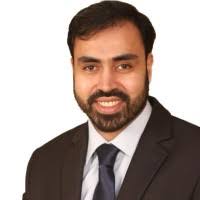 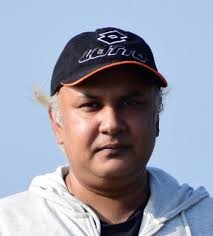 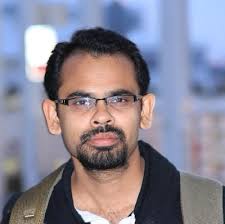 Md Latiful Kabir
Brookhaven National Lab
Mahmud Ashraf Shamim
University of Alabama
2
Introduction
3
Supremacy, Advantage, and Utility
Quantum Supremacy: 
Demonstrating that a programmable quantum computer can solve a problem that no classical computer can solve in any feasible amount of time, irrespective of the usefulness of the problem (Preskill, 2012).
Neill, Charles, et al., Science 360.6385 (2018): 195-199.
Arute, Frank, et al., Nature 574.7779 (2019): 505-510.
Quantum Advantage
The experimental demonstration of a quantum algorithm solving a real-world problem on a quantum computer faster than ANY classical algorithm running on any classical computer.
Quantum Utility
Emphasizes the practical usefulness of quantum computers in scientific and industrial applications.
https://www.ibm.com/quantum/blog/what-is-quantum-utlity
Kim, Youngseok, et al., Nature 618.7965 (2023): 500-505.
Timothy Proctor, et al., ArXiv 2407.08828 (2024)
4
Introduction
The landscape of quantum computing has experienced signiﬁcant evolution leading to the emergence of NISQ computers and beyond.
Can we utilize these contemporary noisy quantum computers to study fundamental physics?
There are challenges:
Error rates aﬀecting computational accuracy: Before FTQC
Constraints on qubit numbers limiting the study of complex physics.
Maintaining qubit stability over an extended period of time: Short decoherence time
Ongoing advancements in error-mitigation techniques and algorithms for noisy quantum computers are enhancing the capabilities of them.
Therefore, our modest aim is to explore a large-scale quantum simulation of a quantum many-body system on contemporary noisy quantum computers.
5
Our Contributions
Keywords: Gate-based quantum computer. TE of a Hamiltonian, Trotterization
Developed 2nd-order Trotterization algorithms for a Heisenberg spin chain models having nearest-neighbor interaction.
Developed 1st-order Trotterization algorithms for a Heisenberg spin chain models having both nearest-neighbor and next nearest-neighbor interaction.
Applied four QEM algorithms with optimal combinations.
Validated and tested the implementations on 96 (PBC) and 100 (OBC) qubits.
Hopefully, our work will be a stepping stone to achieving the quantum advantage over classical ones in simulating quantum systems (time-evolution of Hamiltonian) before the fault tolerant quantum computing (FTQC) era.
6
Quantum Spin Chain
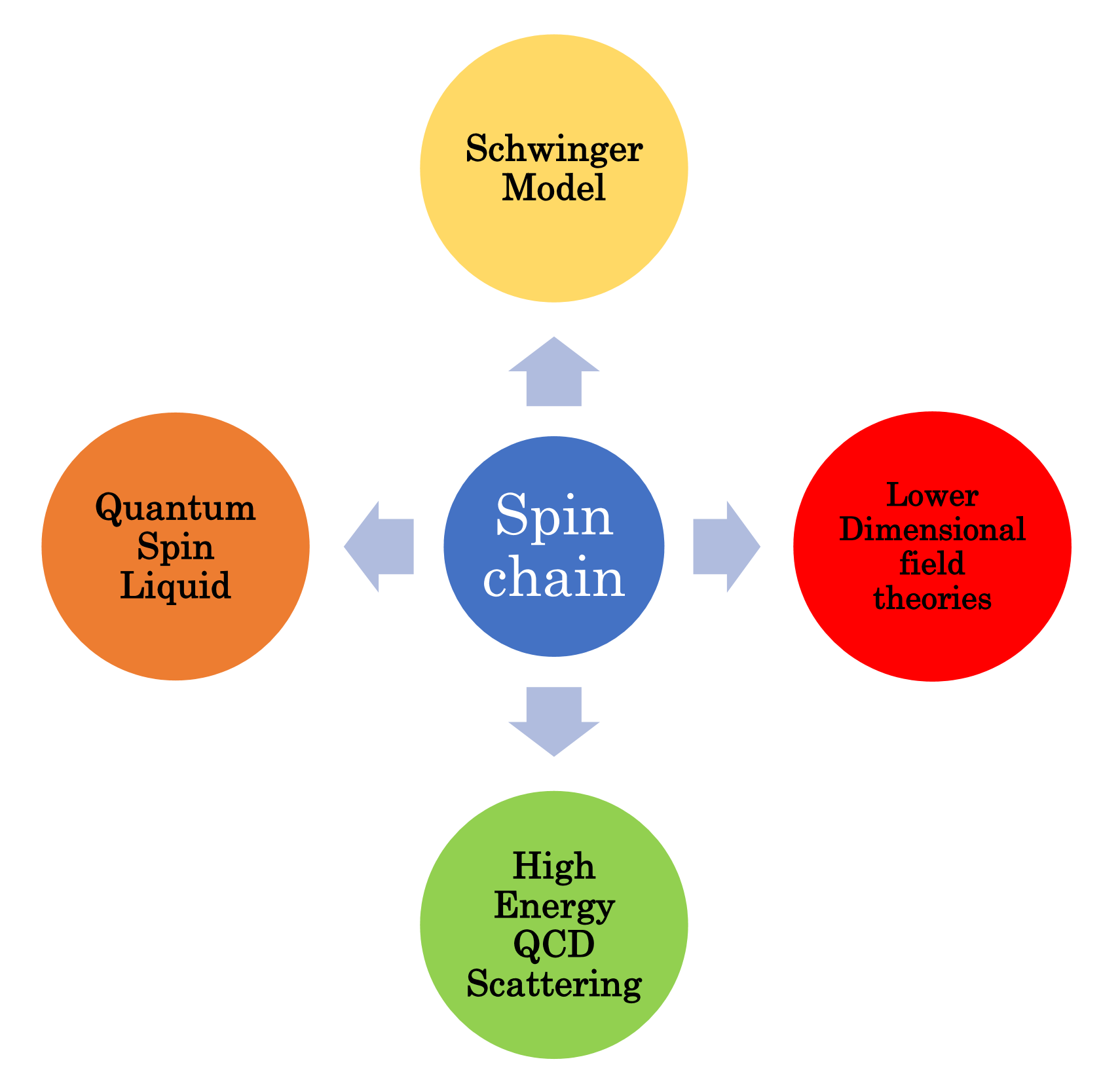 The frustrated spin ½ antiferromagnetic model is a paradigmatic representation of a quantum many-body system.
The ground state of the frustrated systems becomes highly entangled, leading to exotic phases of quantum matters such as QSLs.
Relation to the Schwinger model (a toy model in (1+1) D) that captures the features of strongly coupled sector of QCD.
7
Quantum Spin Chain
The Hamiltonian of the frustrated spin ½ antiferromagnetic spin chain :








Isotropic Heisenberg Hamiltonian 
Dimer Hamiltonian
Both Hamiltonians are SU(2) global symmetric.
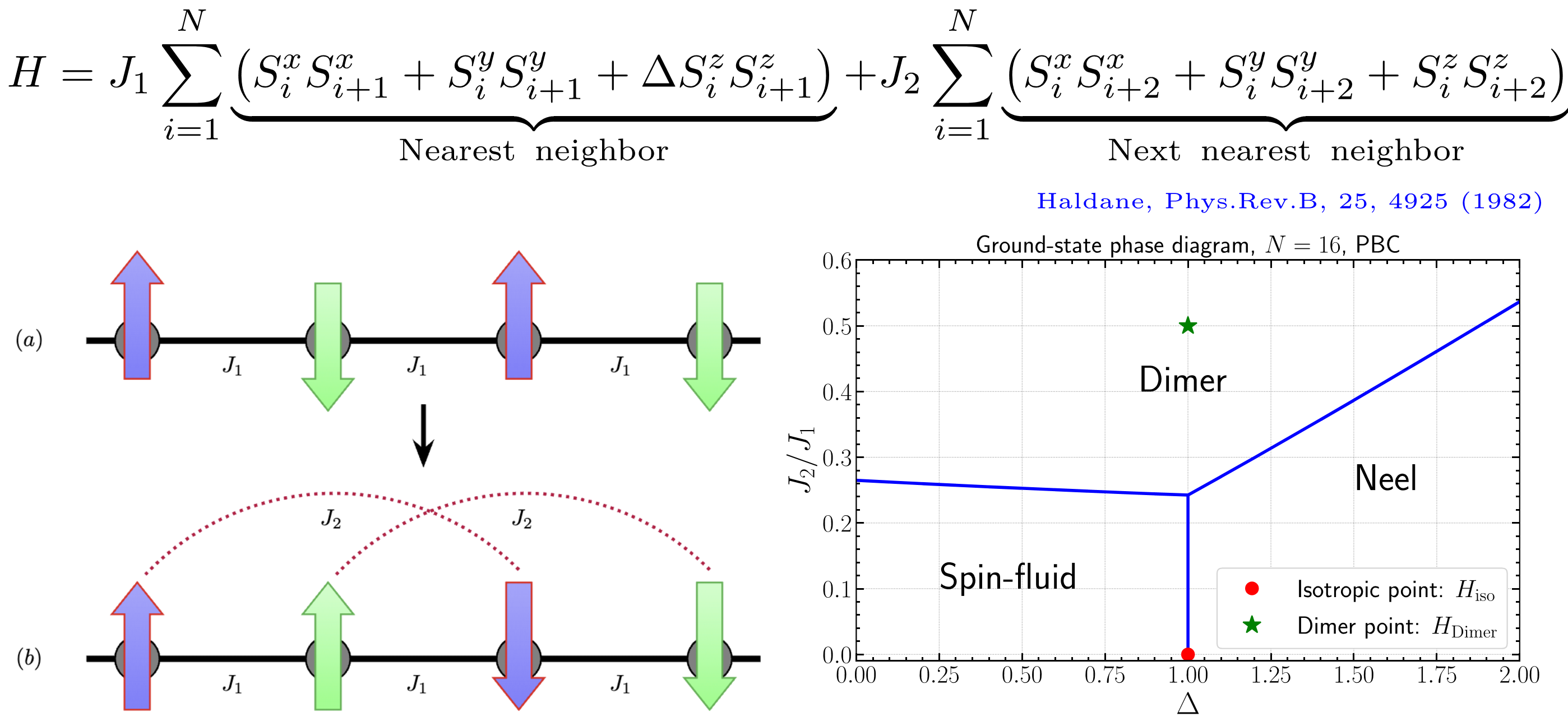 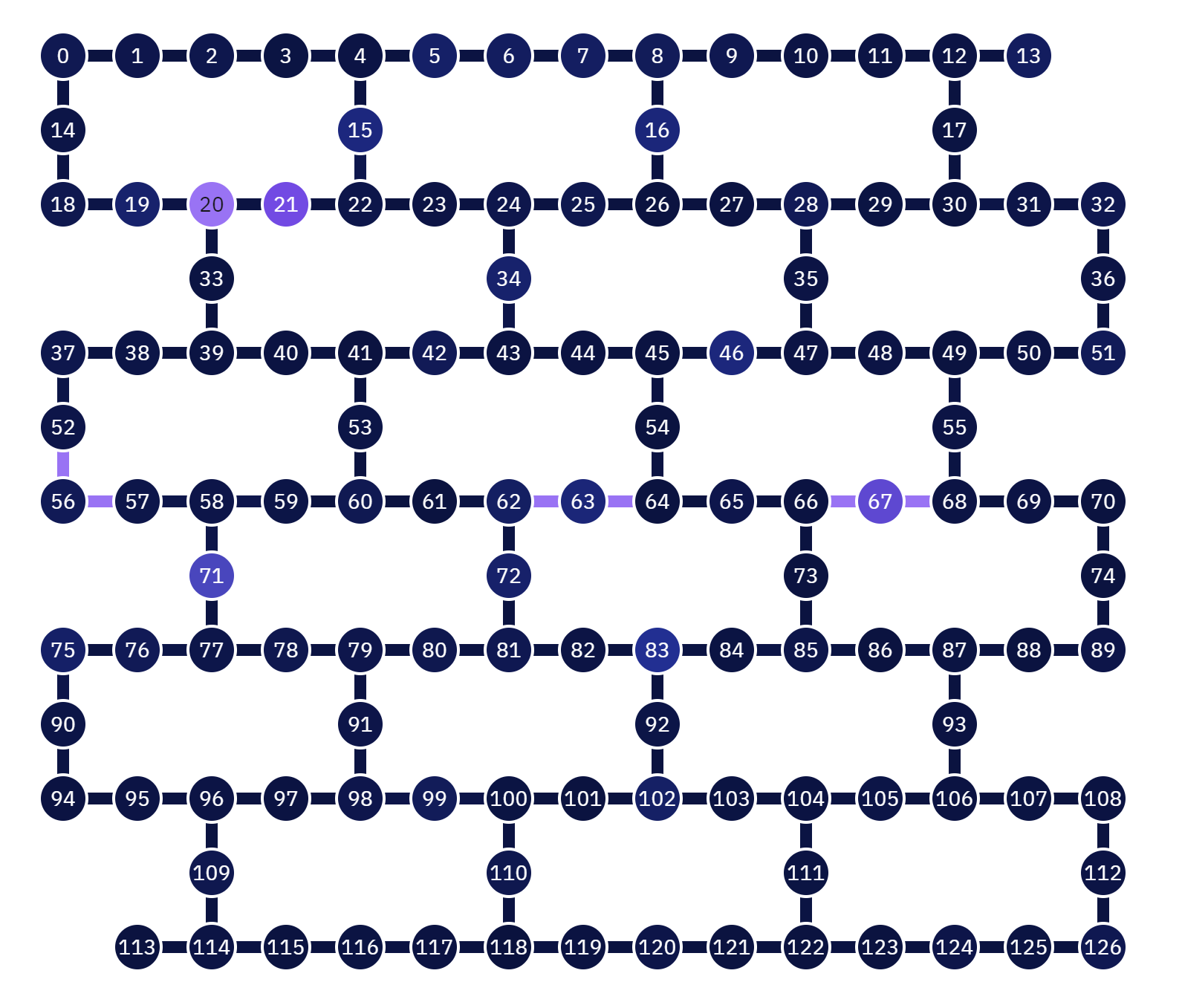 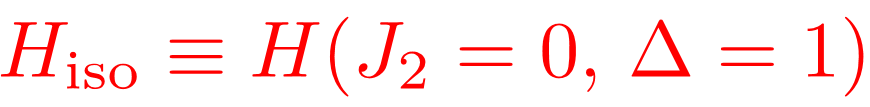 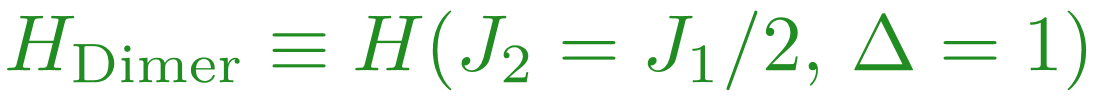 8
Hamiltonian SimulationTrotterization
9
Time Evolution of Hamiltonian
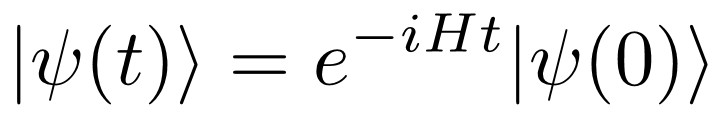 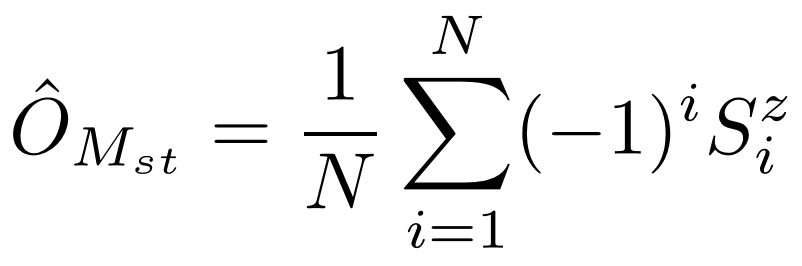 10
Trotterization
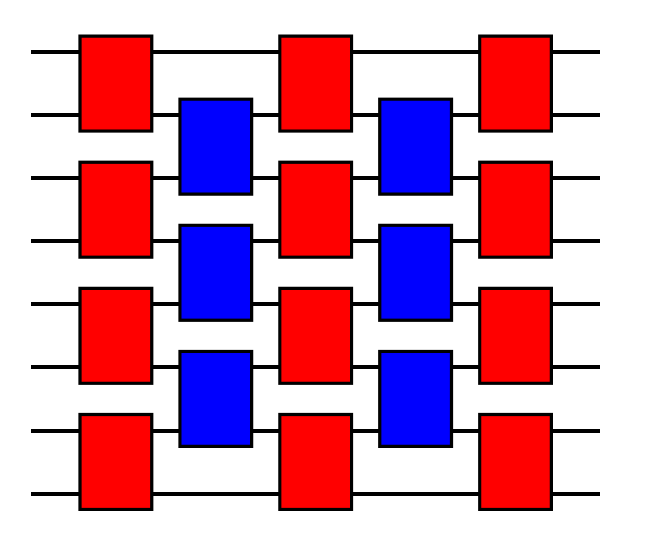 Brick structure
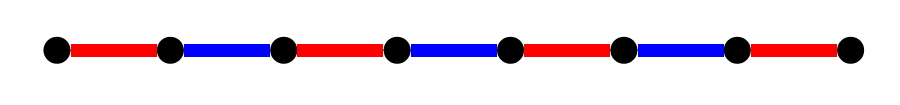 11
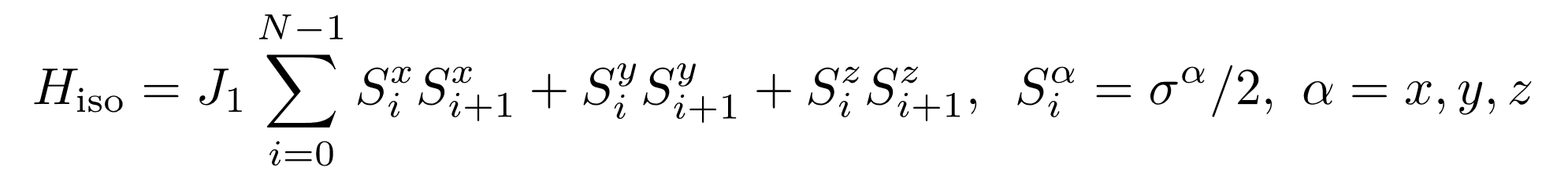 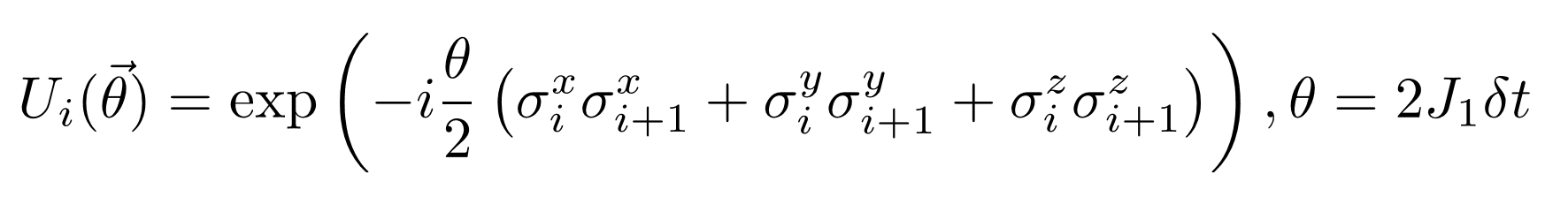 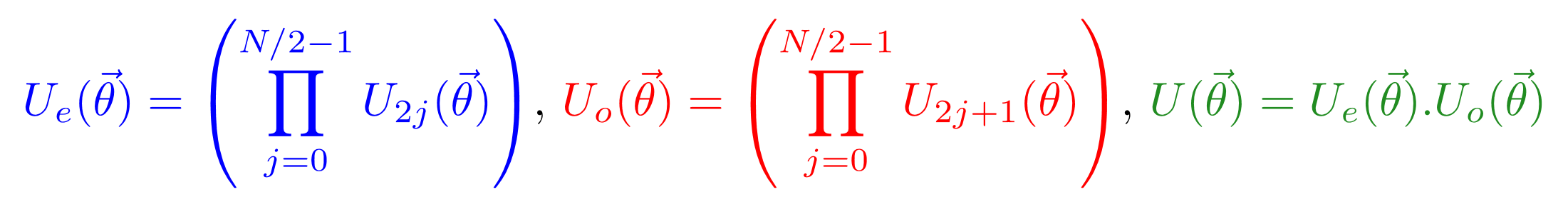 12
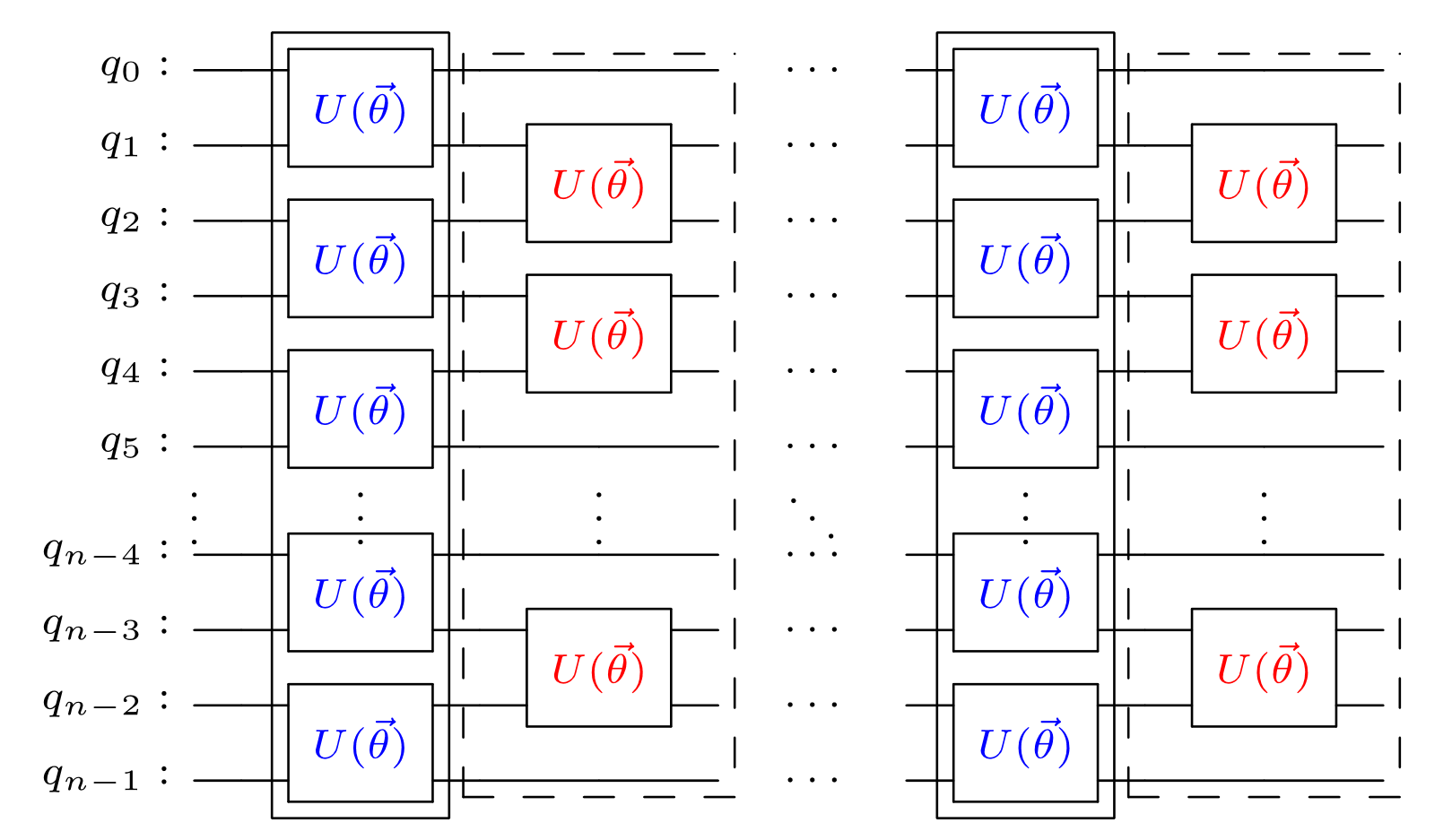 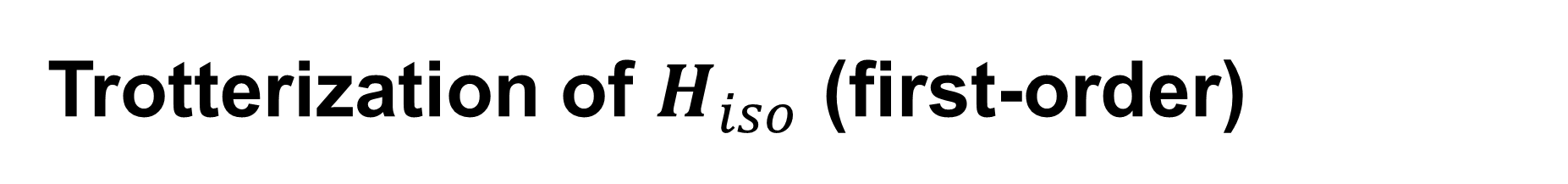 13
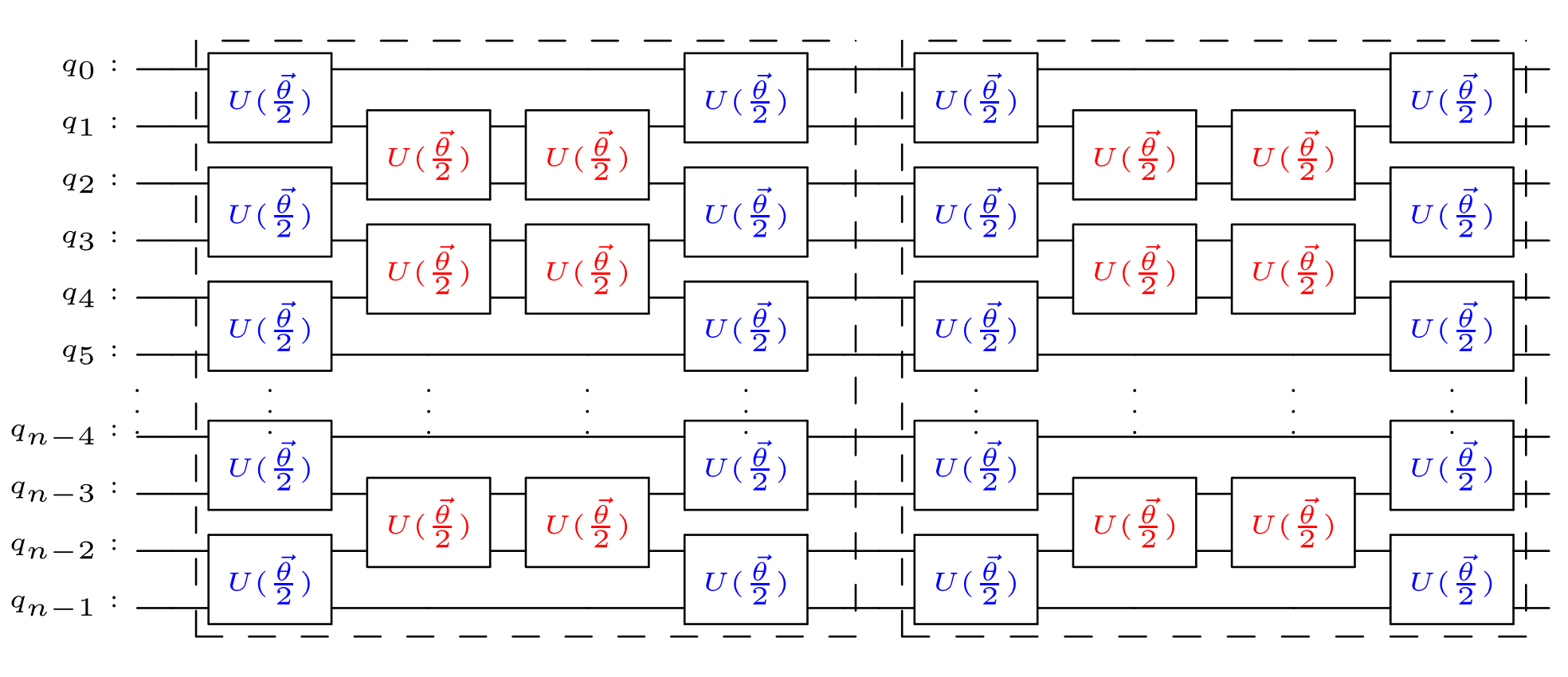 14
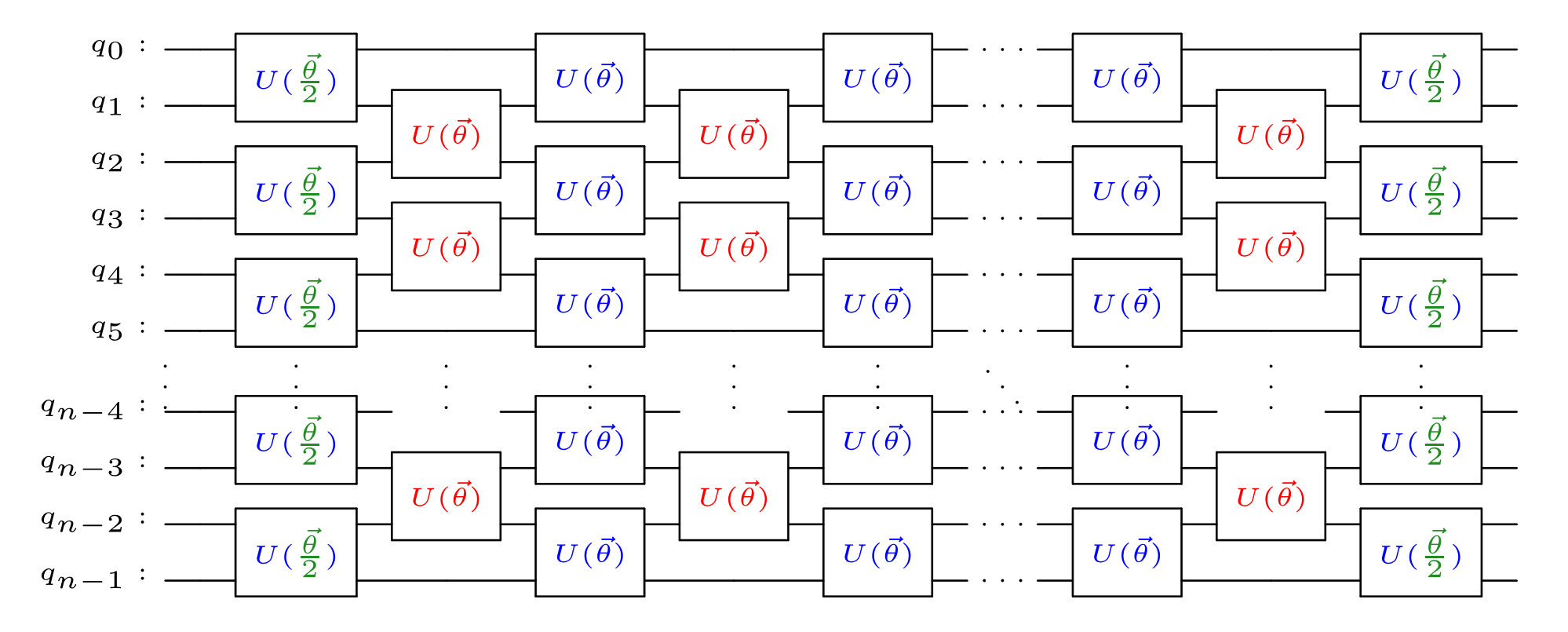 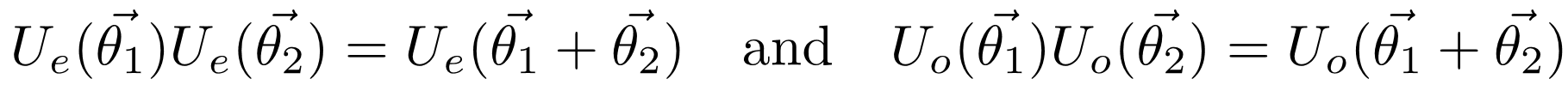 15
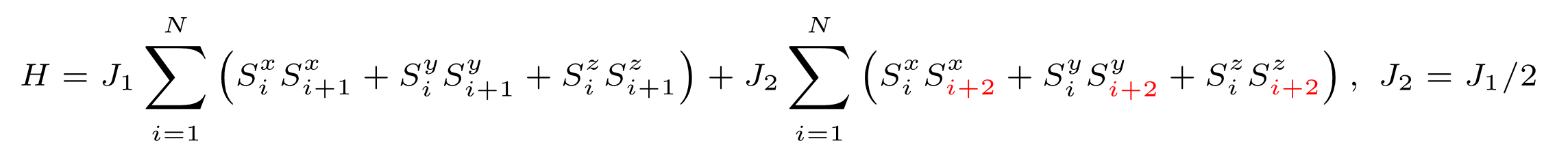 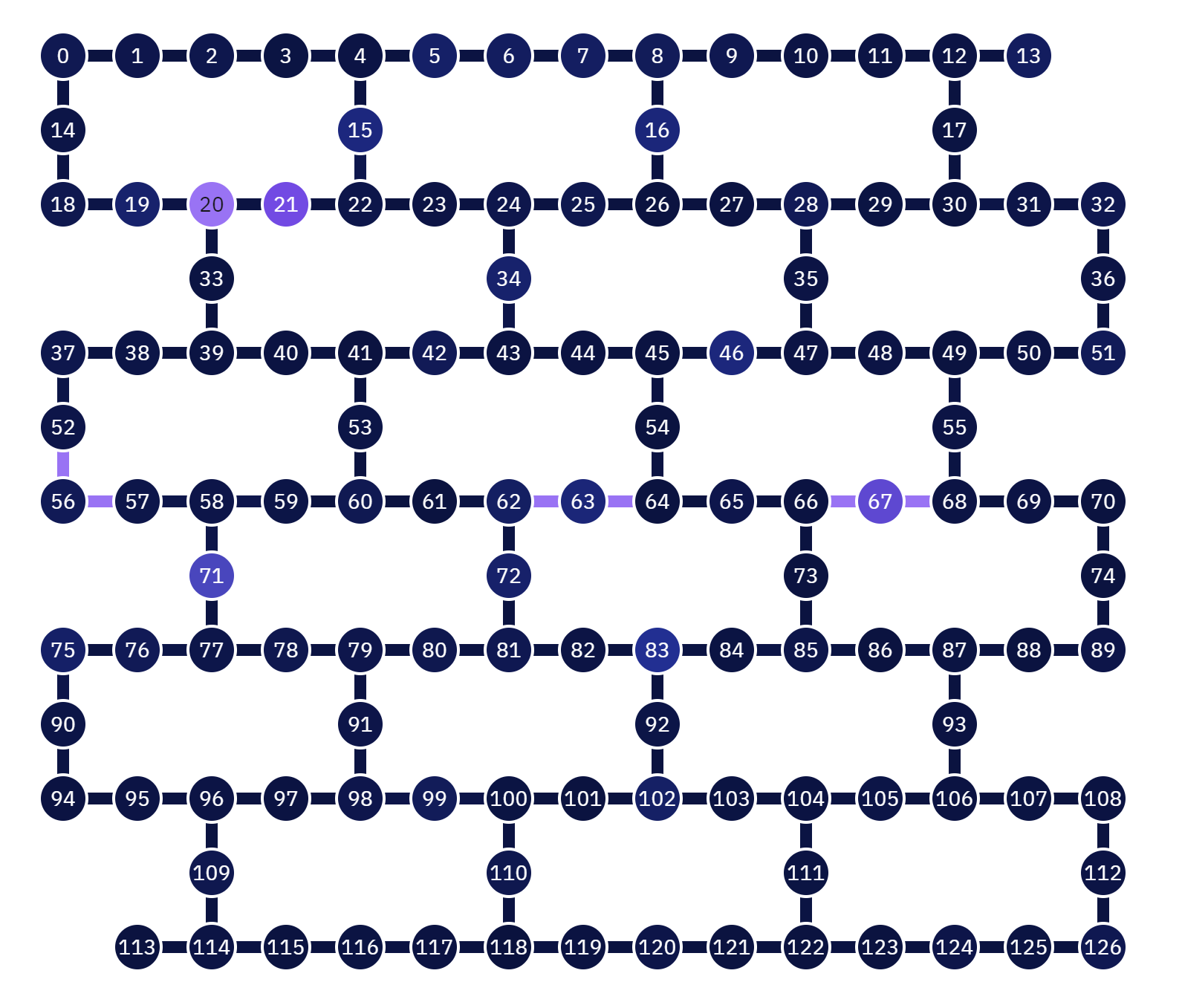 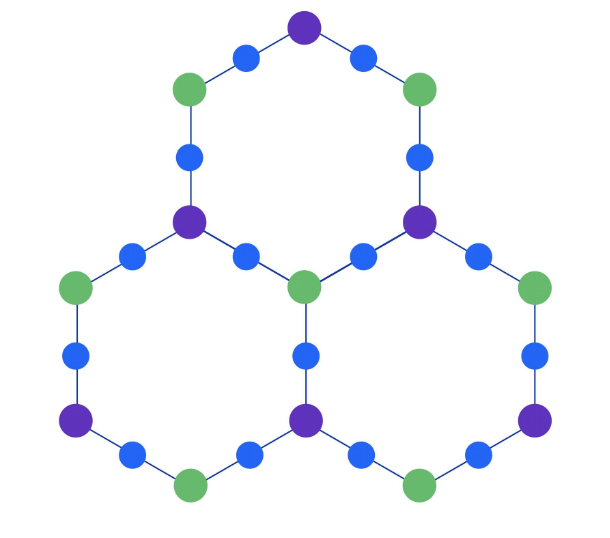 16
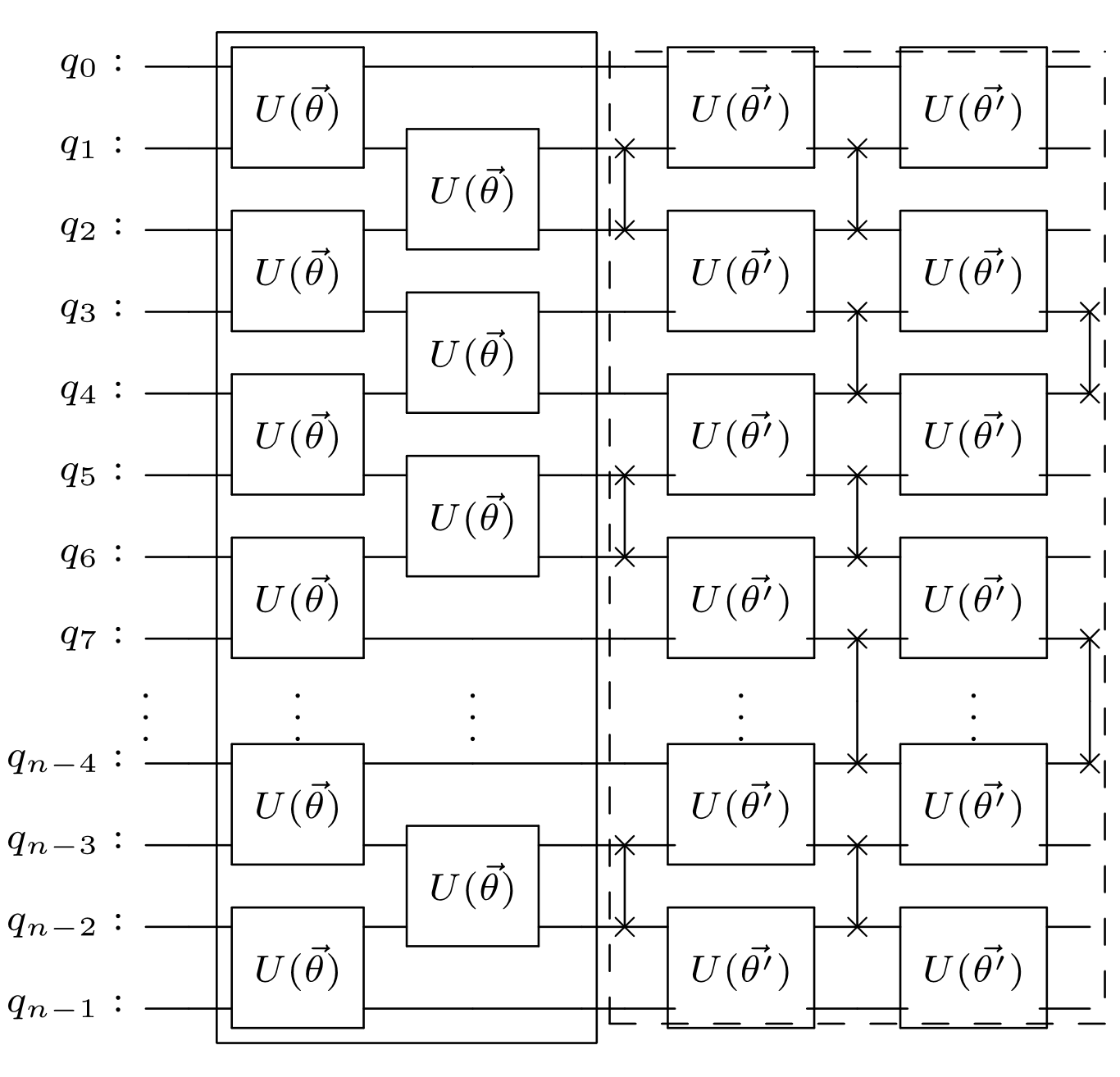 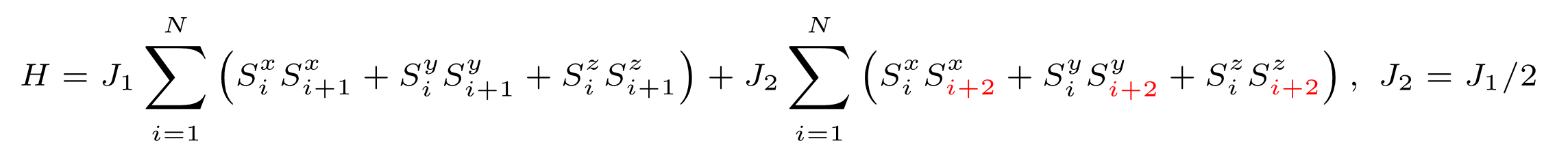 17
Circuit Implementation of Ui (one brick)
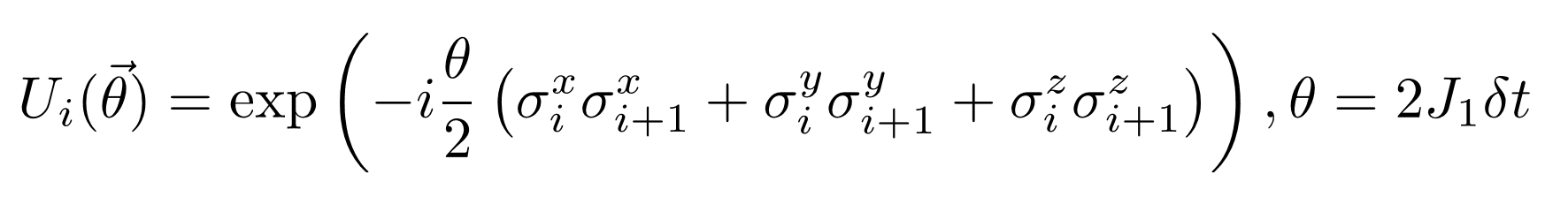 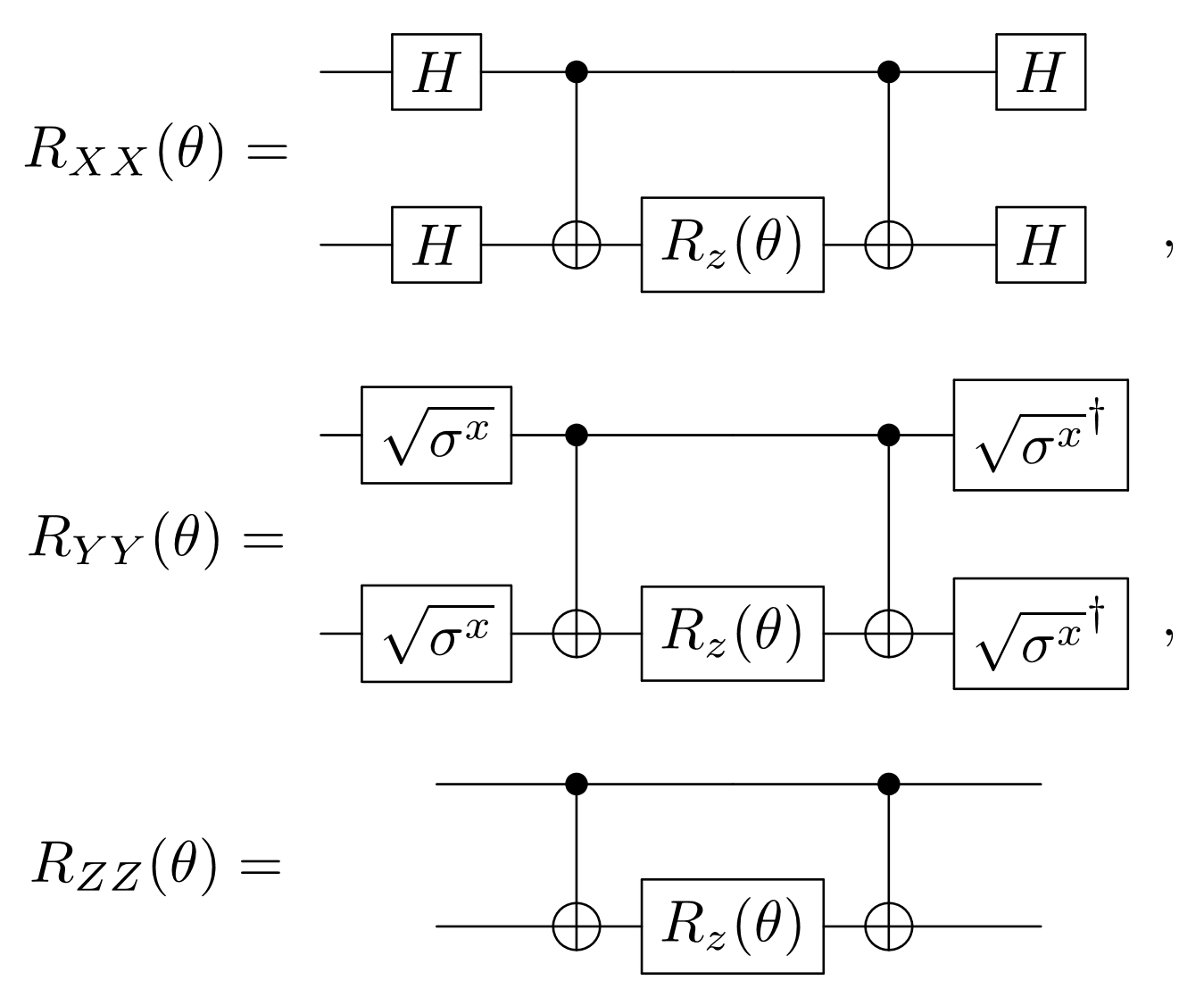 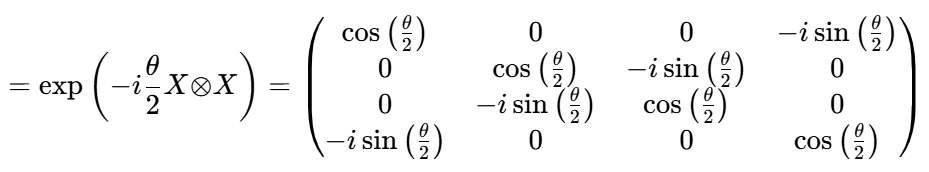 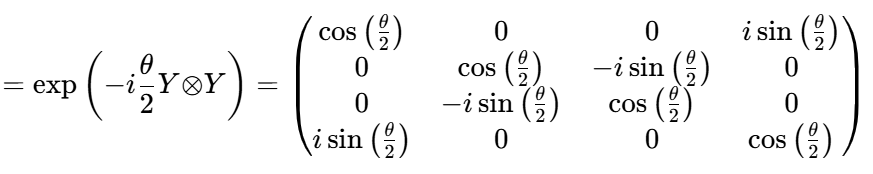 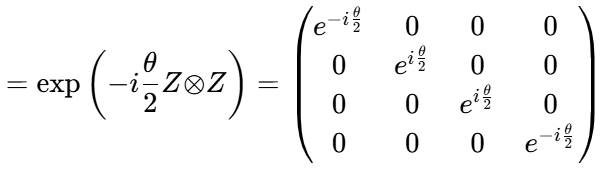 18
Circuit Implementation (Optimization)
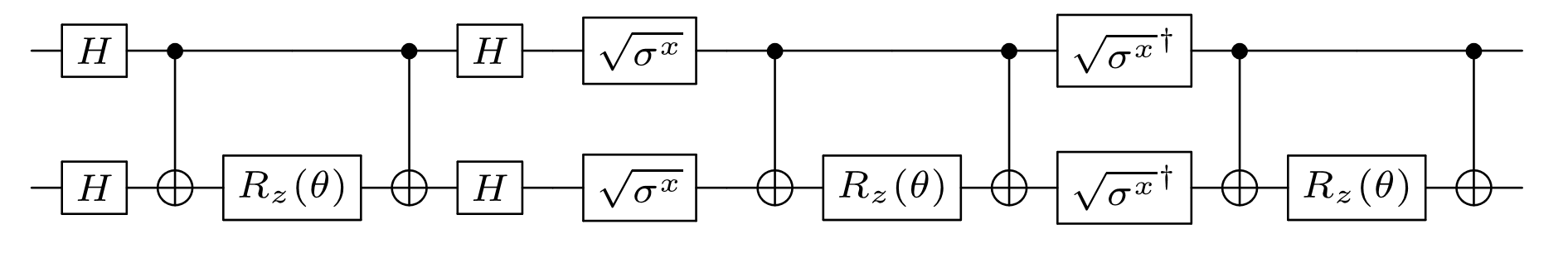 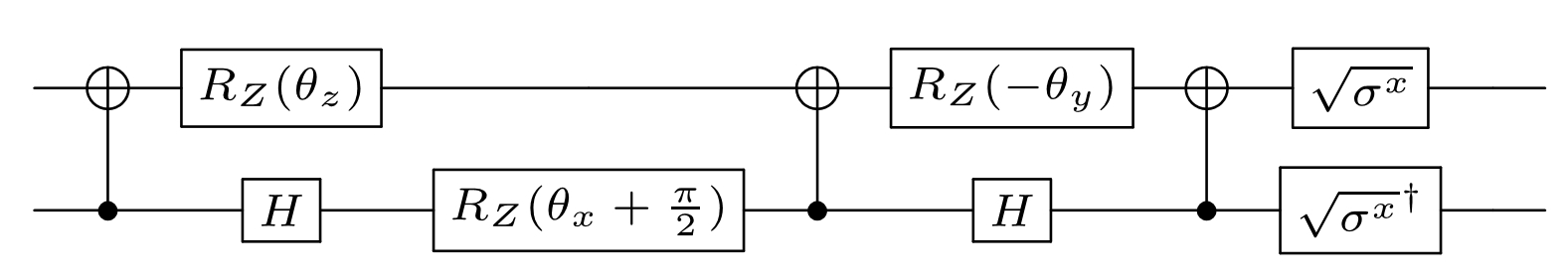 (Refer to Zhang et al., Adv. Quantum Technol. 7.4 (2024))
19
Error Mitigation/Suppression
20
Quantum Error Correction (QEC)
21
Quantum Error Mitigation (QEM)
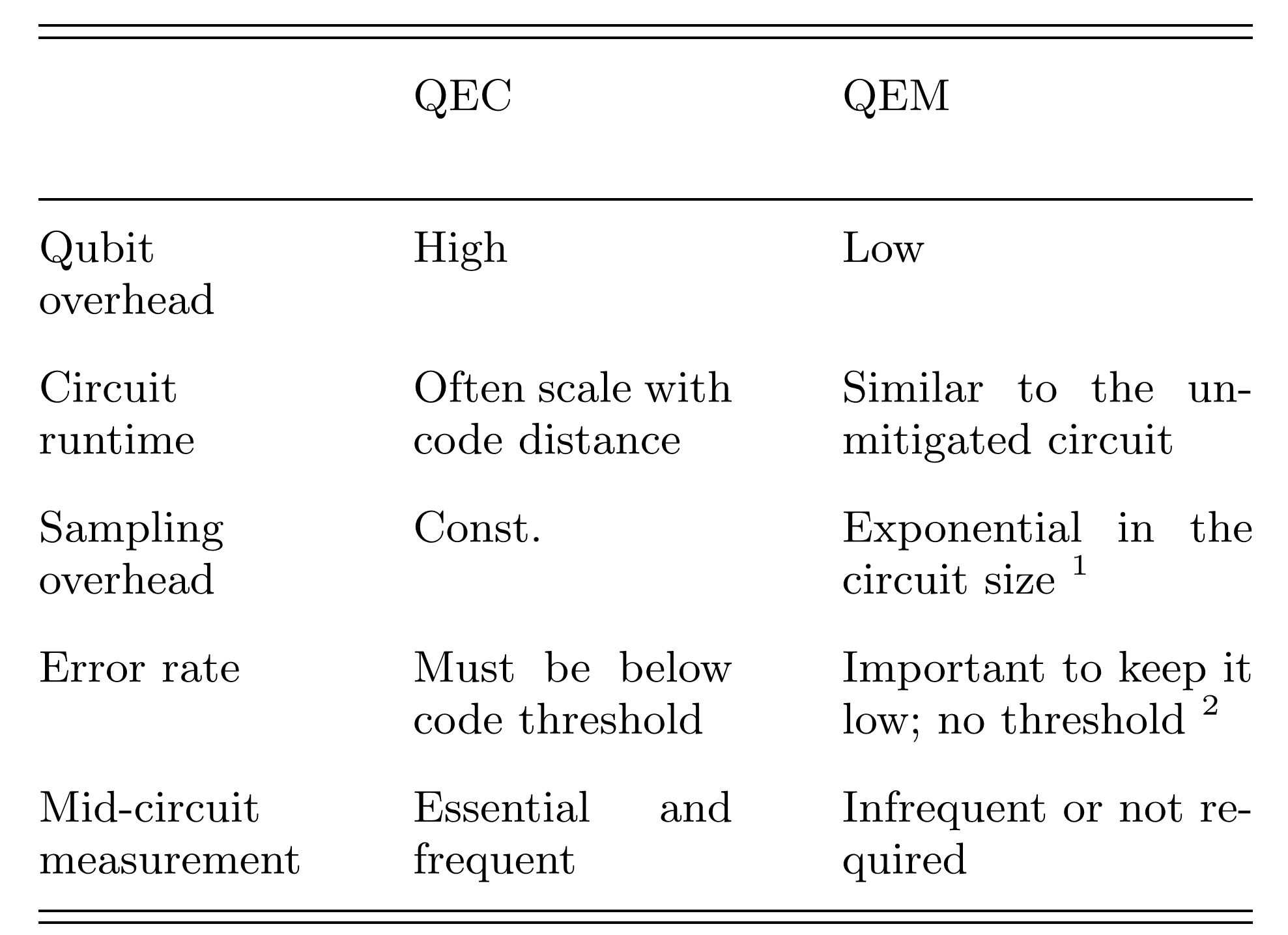 Under the assumption that we try to construct an unbiased expectation value computation in QEC. => Some QEM such as ZNE is much efficient.
The lower error rate, the smaller sampling overheads.
No threshold for the gate noise in the unmitigated circuit. But additional gates or circuits are required.
In usual, the overhead of QEM can be handled in classical computers. => Hybrid quantum computing.
Cai, Z., Babbush, R., Benjamin, S. C., Endo, S., Huggins, W. J., Li, Y., ... & O’Brien, T. E. (2023). Quantum error mitigation. Reviews of Modern Physics, 95(4), 045005.
22
Matrix-free Measurement Mitigation (M3)
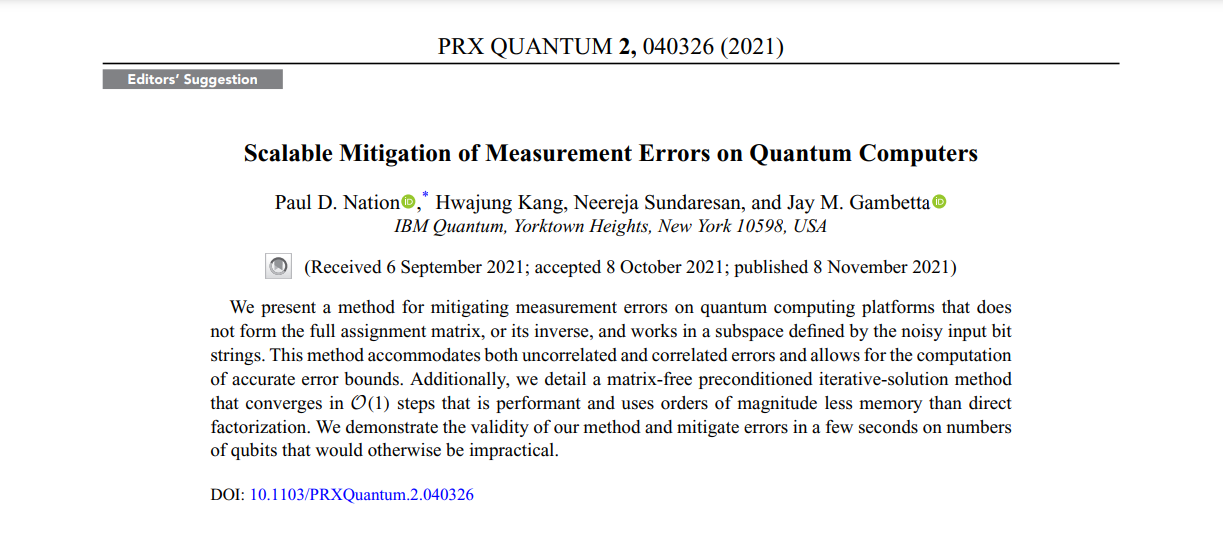 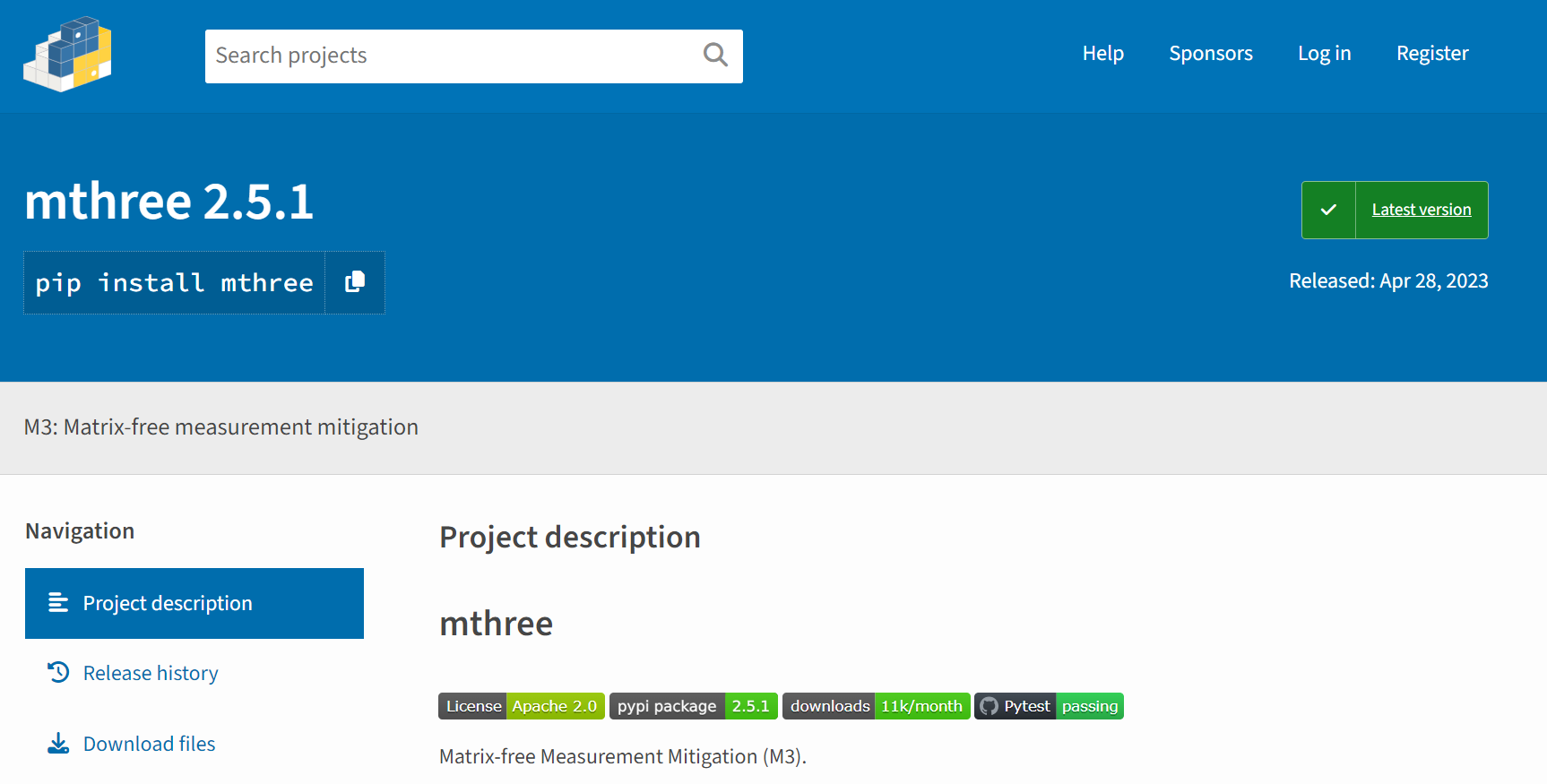 https://journals.aps.org/prxquantum/abstract/10.1103/PRXQuantum.2.040326
23
Dynamical Decoupling (DD)
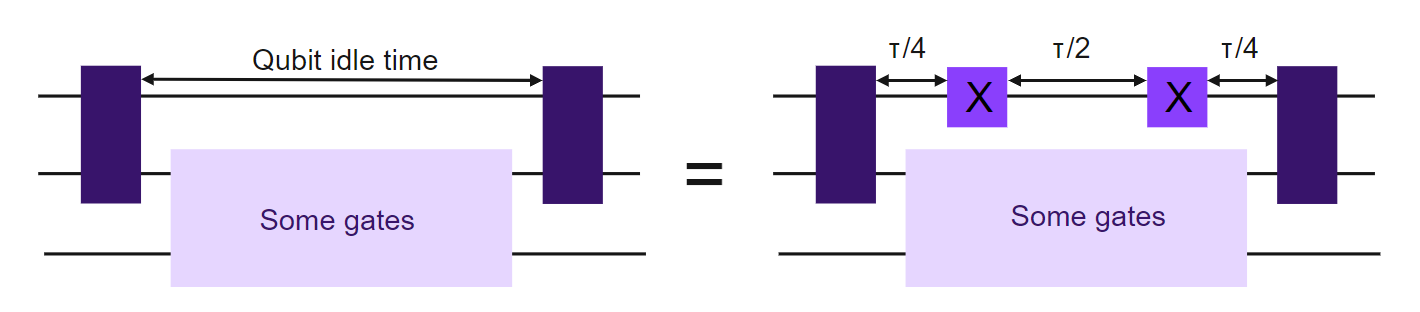 Idle qubits may undergo damping and dephasing error due to T1-relaxation and T2-dephasing. 
Dynamical Decoupling (DD) can suppress those errors. 
Applying DD involves dressing the idle times between gates on a qubit with some choice of DD sequence.
24
Pauli Twirling (PT)
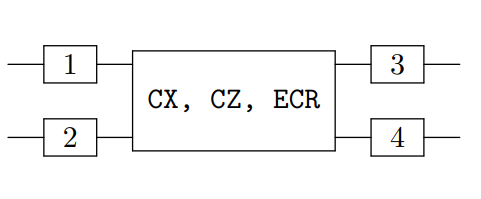 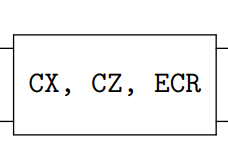 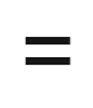 Pauli twirling is a method averaging out the off-diagonal coherent errors of the circuits in the Pauli basis.
Pauli-twirling is a quantum error mitigation technique that uses randomization to noise-shape coherent error into stochastic errors, by combining the results from many random, but logically equivalent circuits, together.
Search all possible Pauli gate sets satisfying the above equality and duplicate a given circuit with the logically equivalent circuits added by the Pauli gates. After that averaging all the duplicated circuit results.
Kim, Y., Wood, C.J., Yoder, T.J. et al. Scalable error mitigation for noisy quantum circuits produces competitive expectation values. Nat. Phys. 19, 752–759 (2023). https://doi.org/10.1038/s41567-022-01914-3
In our experiments, we searched all the combinations of Pauli gates that are mathematically identical up the global phase with only the Clifford gate (ECR or CZ gate in our experiments) out of 256(=44) cases. Finally, we obtained 16 combinations of {I, X, Y, Z}.
Duplicated 10 copies of the base quantum circuit.
In the 10 copies, we applied the 16 combination randomly to all ECR (or CZ) gates.
25
Zero Noise Extrapolation (ZNE)
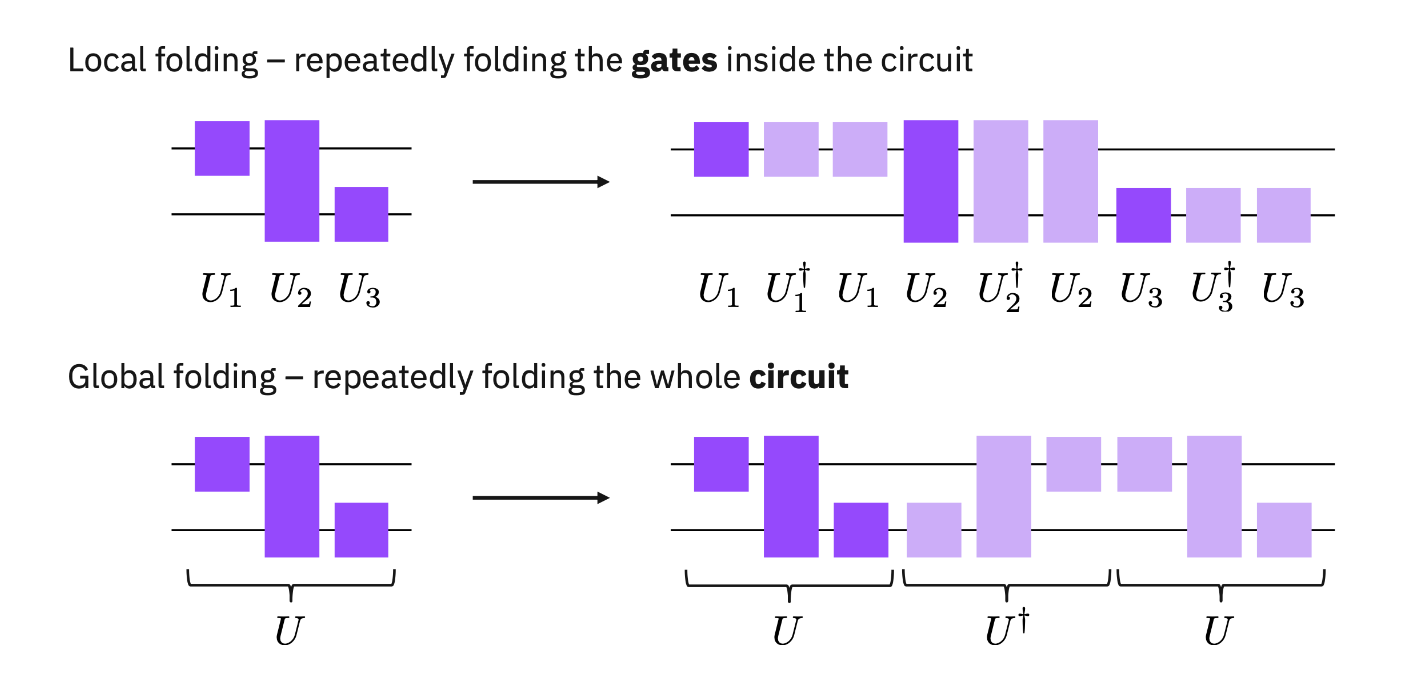 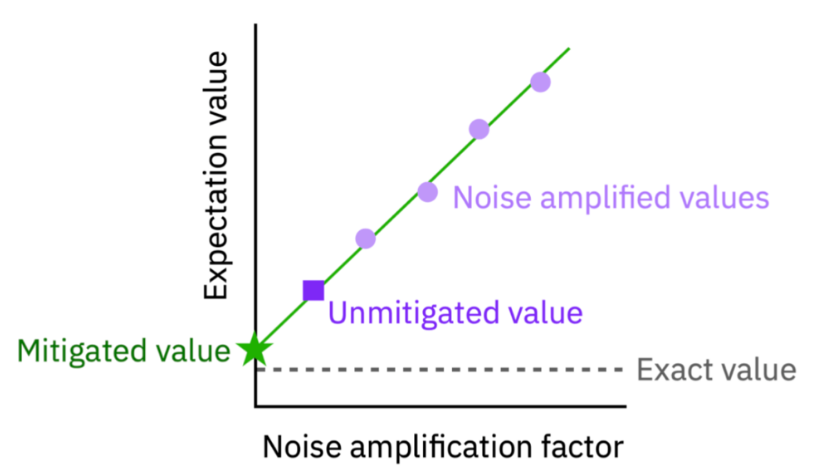 In this experiment, the digital (gate-based) & local folding is applied to only on ECR and CZ gates.
Argument on the fitting functions.
26
Qubit Mapping
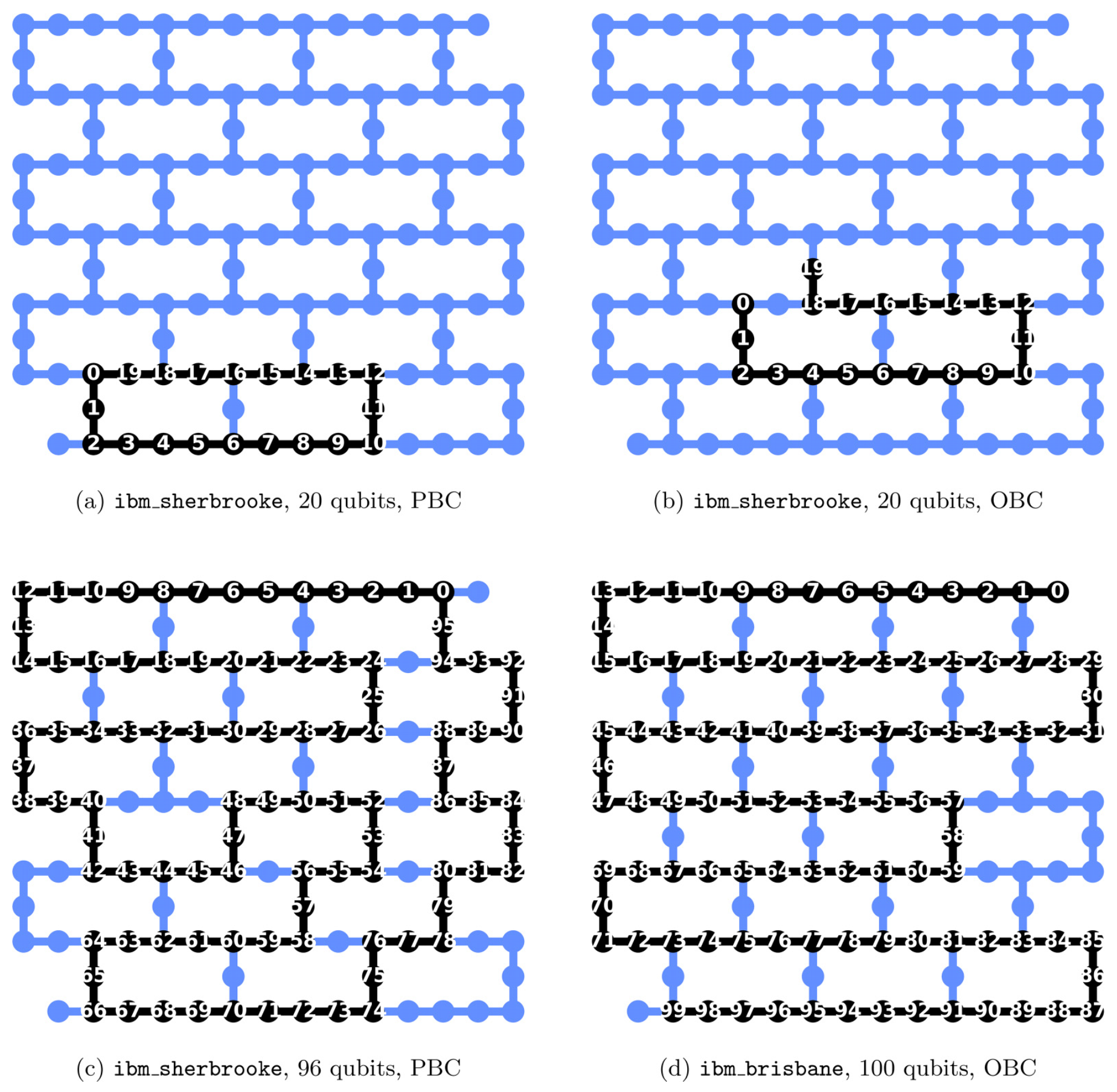 Eagle r3: ECR, ID, RZ, SX, X
Heron: CZ, ID, RX, RZ, SX, X, RZZ
27
Results
28
Classical Methods
29
Results: N=20 sites (qubits)
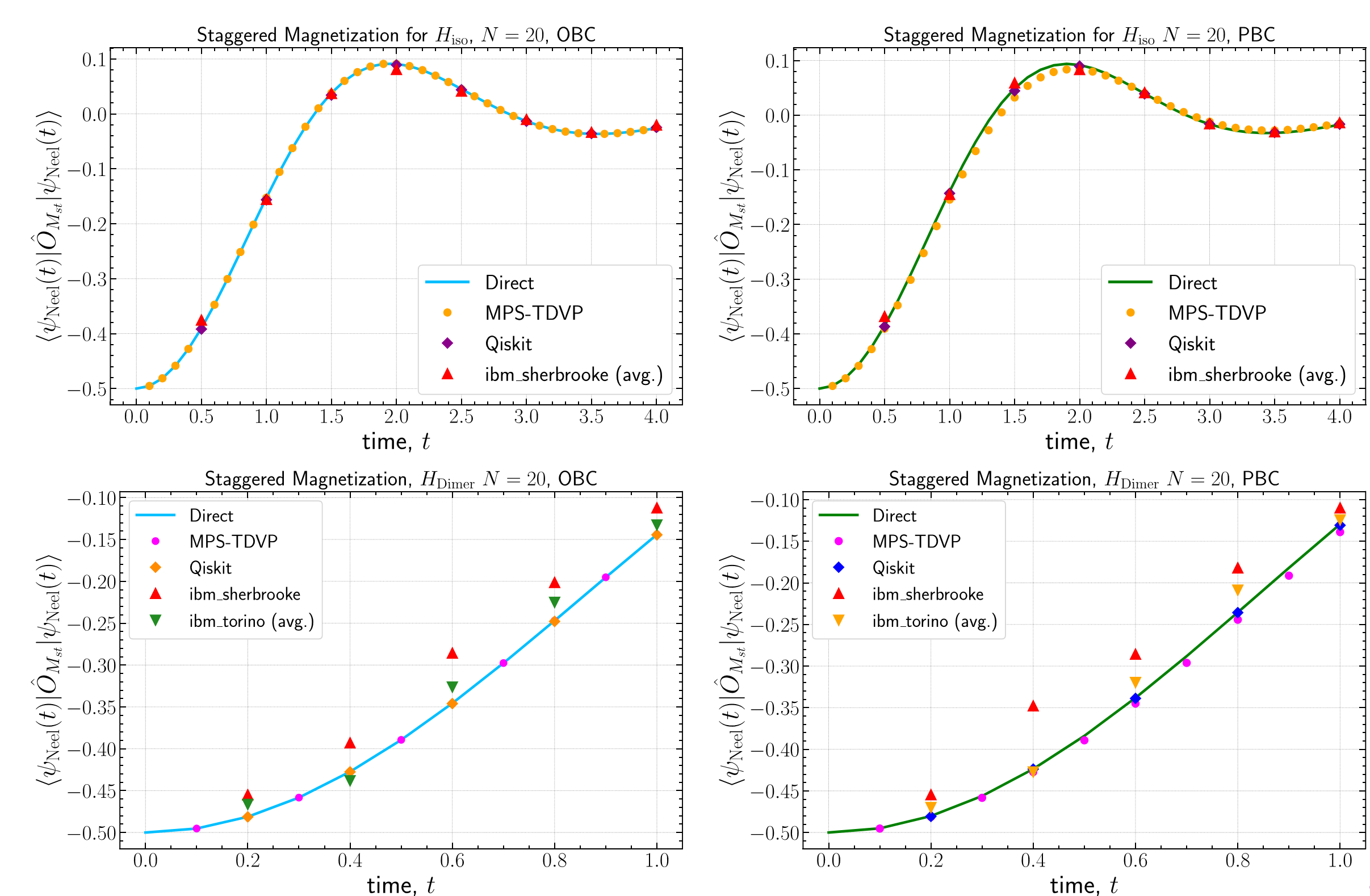 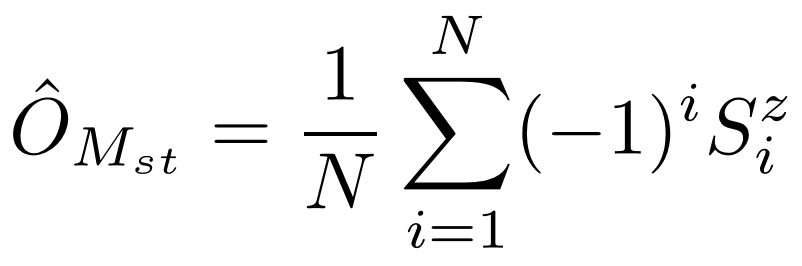 30
Results: N=96, 100 sites (qubits)
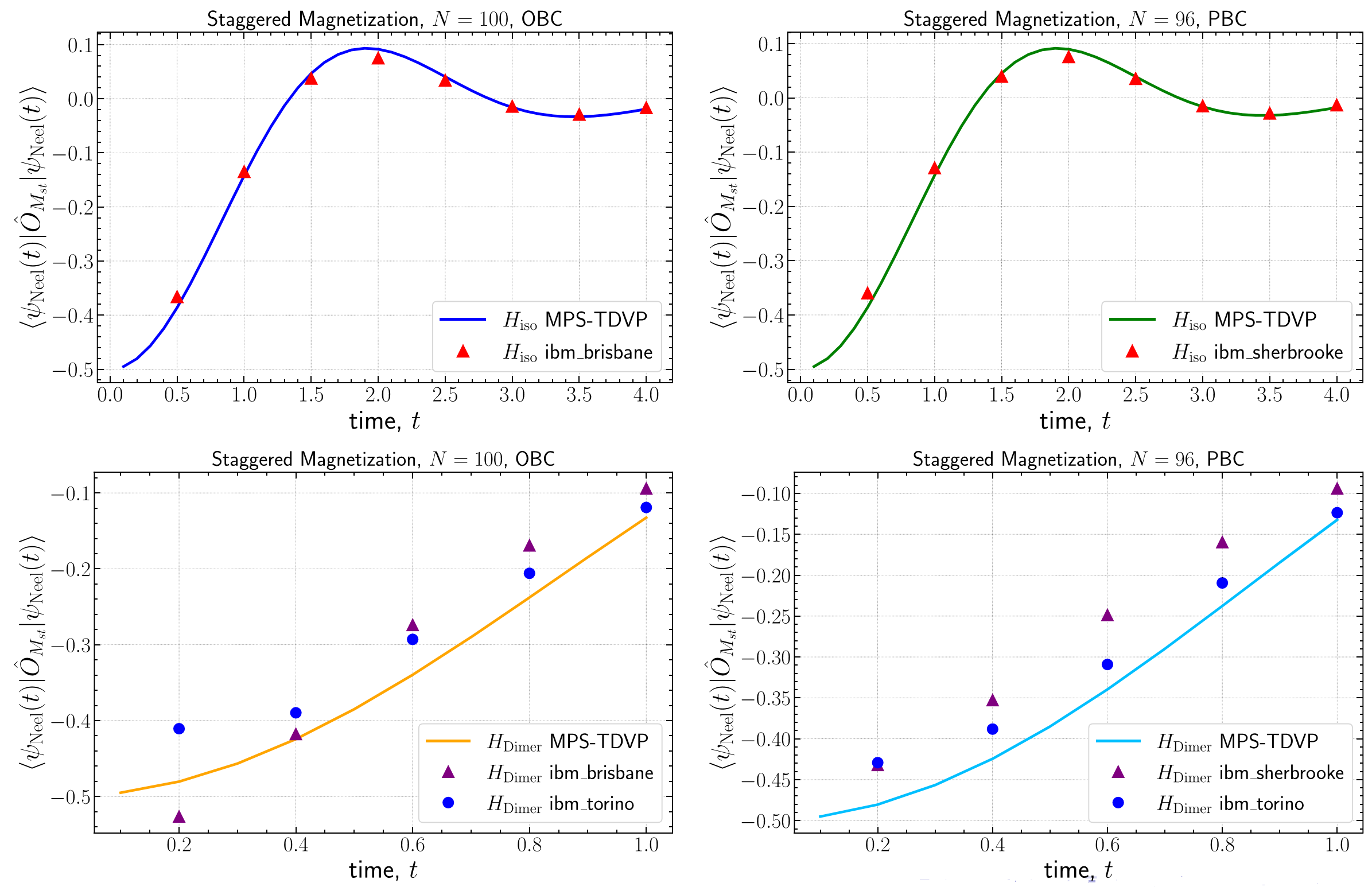 31
Results: Circuit Depths & CX Gate Counts
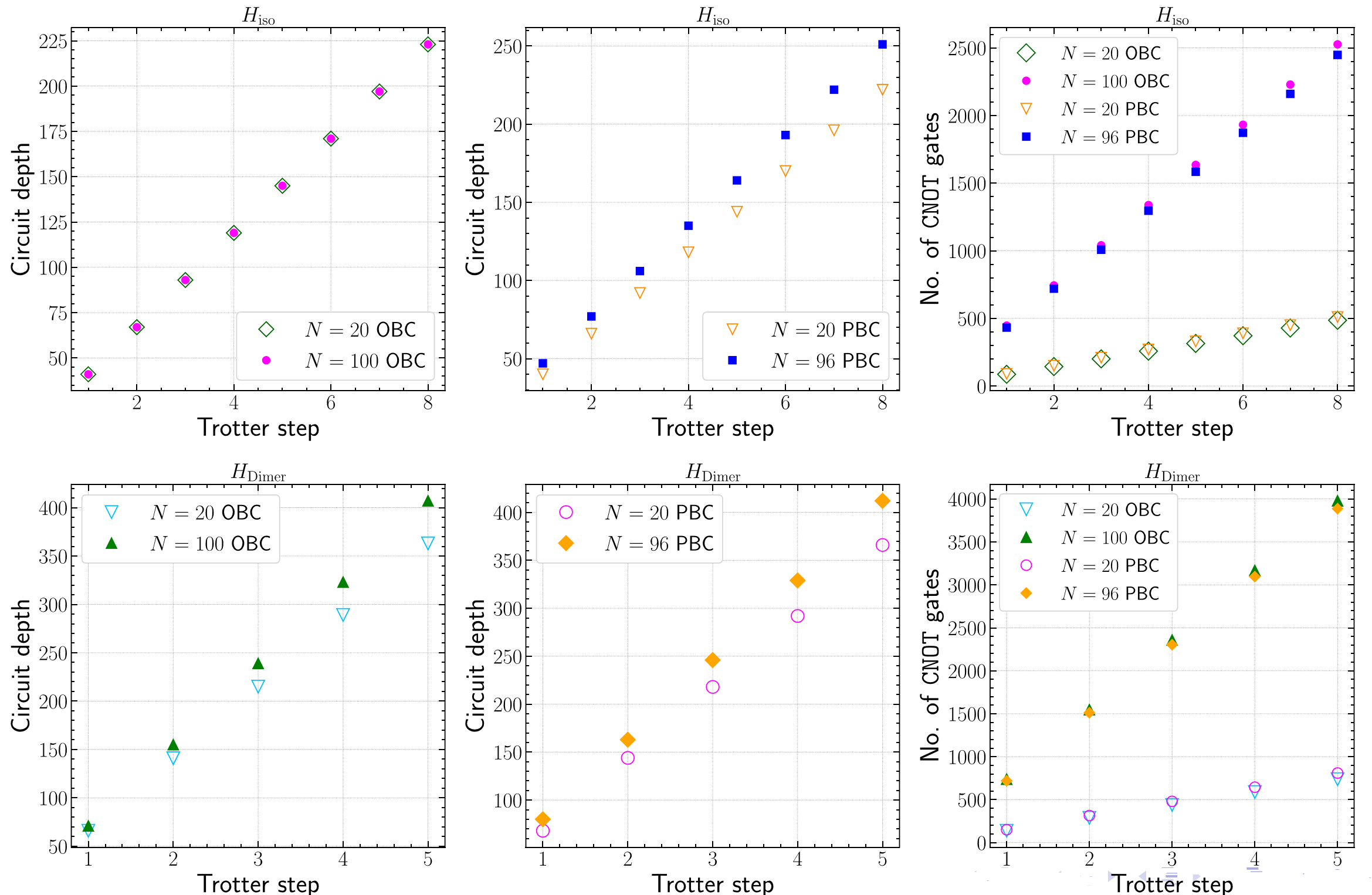 32
Results: Discussion
33
Conclusion & Outlook
We are entering into the era of quantum utility.
Our large-scale quantum simulation on IBM’s superconducting quantum computers shows promising results.
The circuit depth staying almost the same at each Trotter step regardless of the number of qubits.
Moreover, the accurate measurement of expectations values for large-scale quantum system using superconducting quantum computers establishes their utility to probe the dynamics of quantum many-body system.
34
Future Work
Proper state preparation: We plan to extend our study to include state preparation before the time evolution, allowing us to tackle more realistic quantum simulation problems.
Highly entangled state: Studying the time evolution with highly entangle states.
New QEM methods: Developing new QEM methods and combining them with already know QEM methods efficiently.
Fine-Tunning: We will study how to ﬁne-tune the parameters of the QEM methods and combine diﬀerent methods to obtained more optimized results.
Other Applications: We are developing other applications at a large scale (> 100) on IBMQ.
35
Thank You!kyu@bnl.gov
36